Picture Description
Alien Mike and Alien Sue live on Planet Gee. Study the picture and describe it. Answer the teacher’s questions.
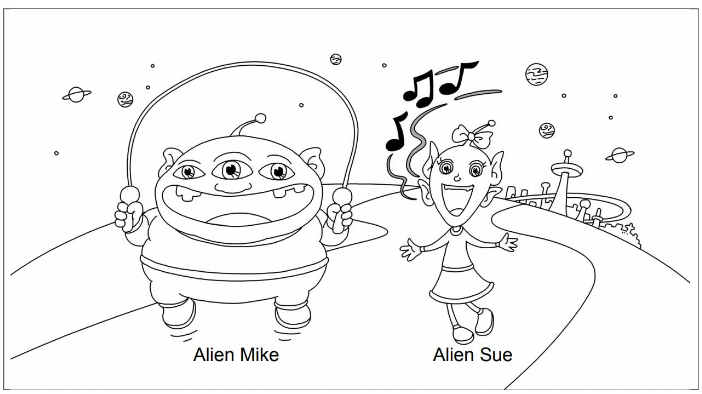 [Speaker Notes: Give the pupil three minutes to look at the picture.
Encourage the pupil to talk about the picture as much as he / she can.]
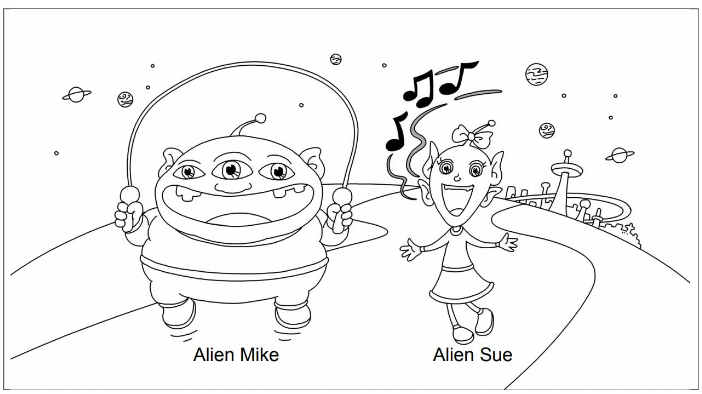 Suggested questions:
1	Talk about Alien Mike.
2	Talk about Alien Sue.
3	Look at Alien Mike. What can he do?
4	Look at Alien Sue. 
What can she do?
5	What can you do?
[Speaker Notes: Give the pupil three minutes to look at the picture.
Encourage the pupil to talk about the picture as much as he / she can.]
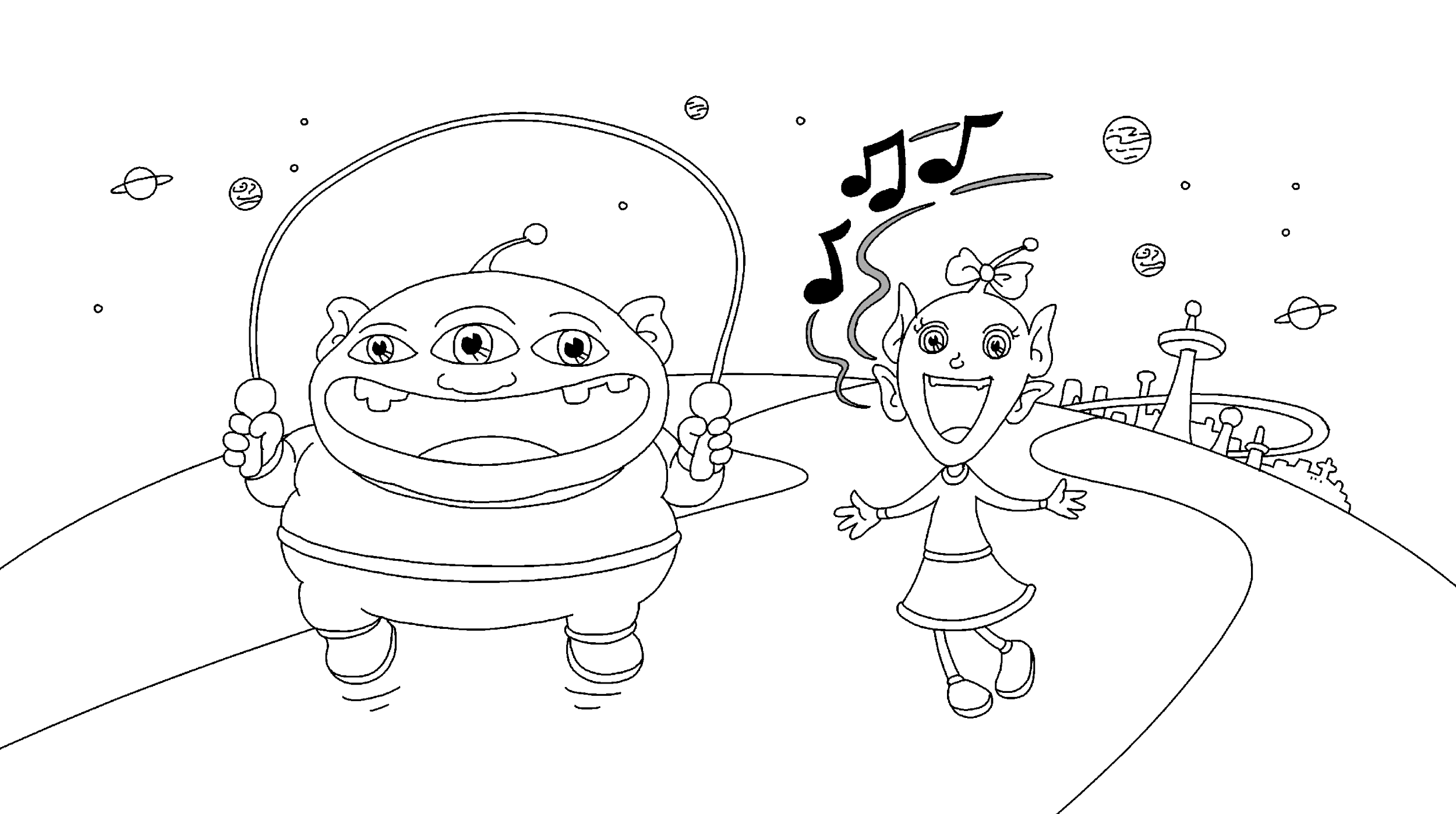 Suggested answers to the questions:
1	He is fat. He has three eyes. He has a big mouth.
2	She is thin. She has four ears. She has a small nose.
3	He can skip.
4	She can sing.
5	(pupils’ own answers)
(Accept any reasonable answers.
[Speaker Notes: Give the pupil three minutes to look at the picture.
Encourage the pupil to talk about the picture as much as he / she can.]